Climate Zones of Africa
Day 1
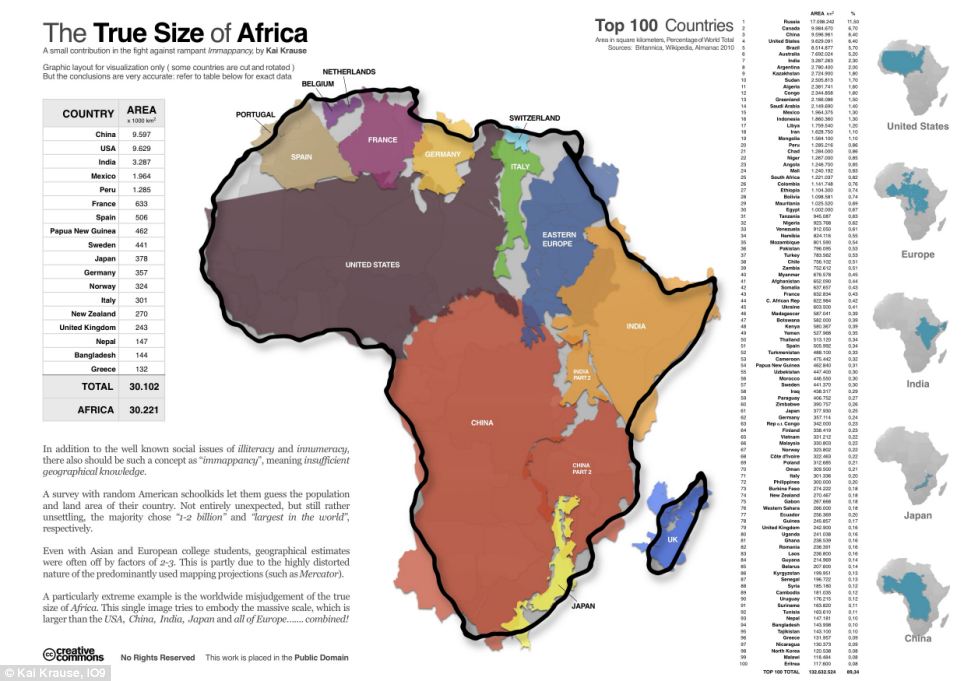 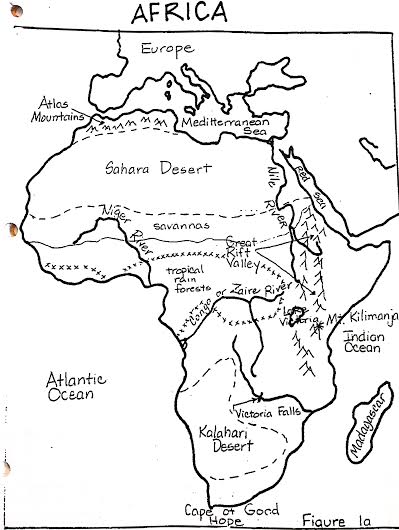 Desert
Little rainfall and sparse plant life
10 inches of rain a year
Lowest population densities 
Sahara Desert and Kalahari Desert
Savannas
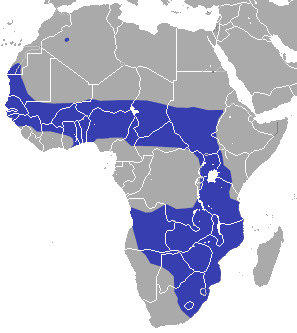 Tropical grasslands 
Wet and Dry Seasons 
Wet—Summer 
Plants and animals flourish 
Dry--Winter 
Plants die and rivers dry up
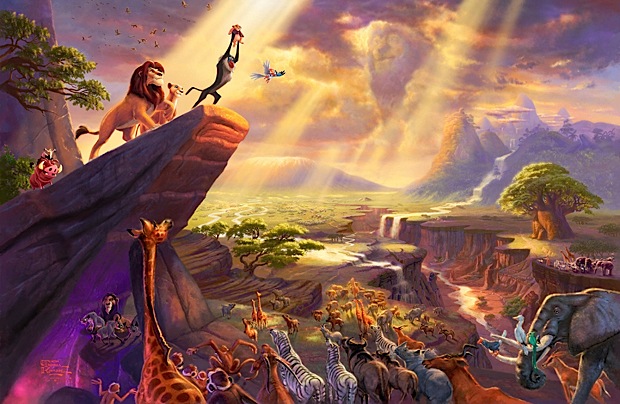 Rainforest
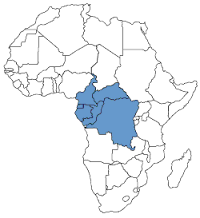 Wettest climate region (60 inches)
Rain falls daily
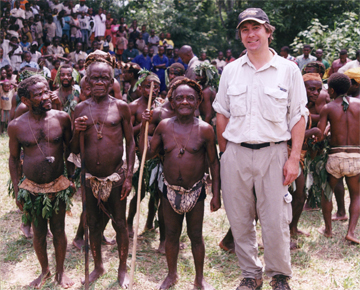 Bodies of Water and Freshwater
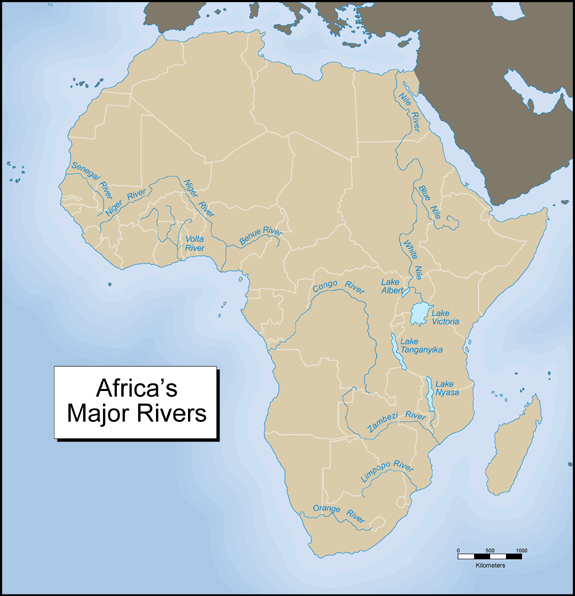 Rivers, Seas, Lakes, and Oceans
High Population Densities around water
People want a constant supply of water
Trade
Rich Soils
Irrigation 
Fishing
https://www.youtube.com/watch?v=NzKejJIwieE

You will watch a video of the settlement of Africa from the 50th Century BCE to 2016
When we pause the video, star the areas on your map where civilizations arose
What would be the best place to live? Why?
What would be the worst place to live? Why?